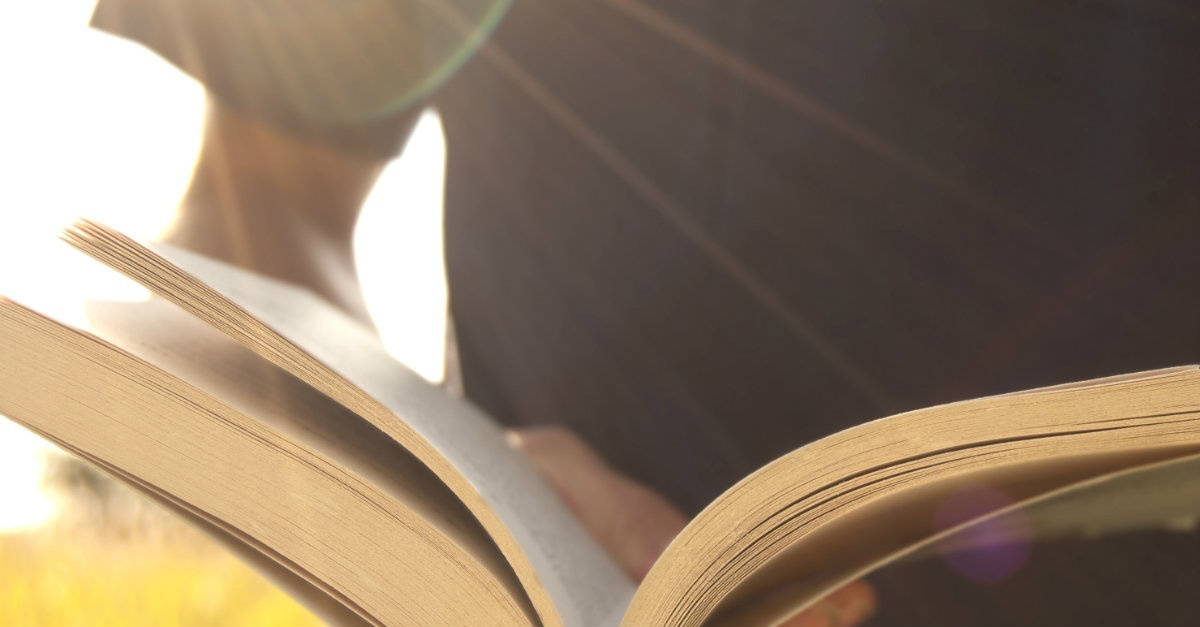 The Authority of Christ   & His Apostles
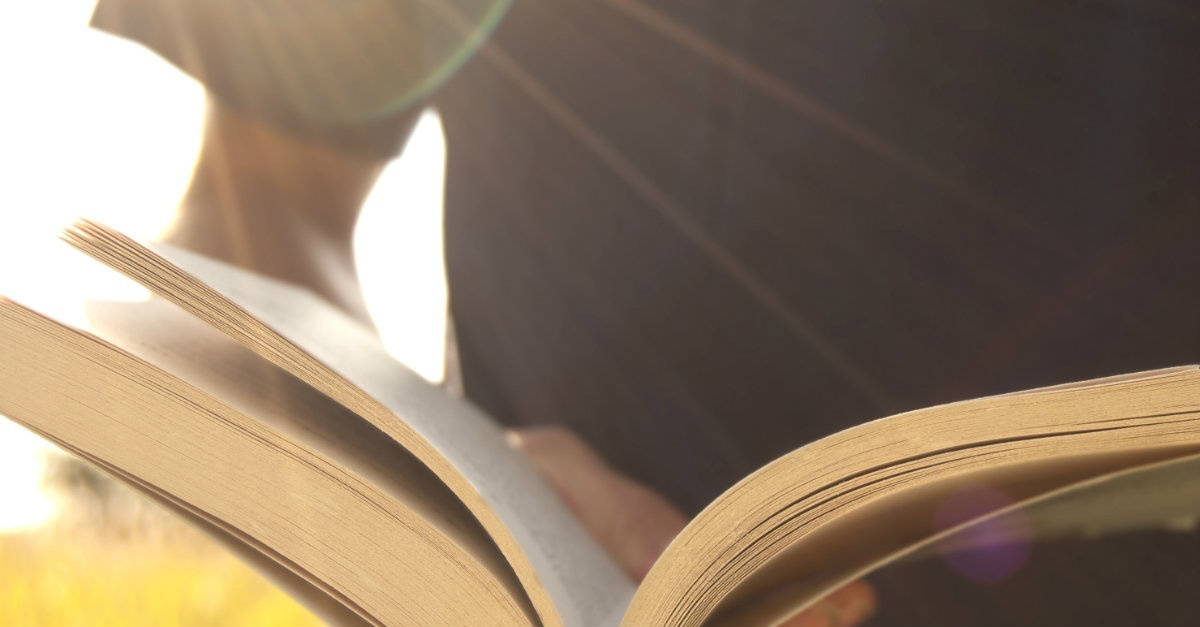 Authority Established
Matthew 1:1
The book of the genealogy of Jesus Christ, the son of David, the son of Abraham.
Matthew 7:28-29
And when Jesus finished these sayings, the crowds were astonished at his teaching, for he was teaching them as one who had authority, and not as their scribes.
Matthew 9:6
“But that you may know that the Son of Man has authority on earth to forgive sins”—he then said to the paralytic—“Rise, pick up your bed and go home.”
Matthew 12:8
“For the Son of Man is Lord of the Sabbath.”
Matthew 13:41-42
“The Son of Man will send his angels, and they will gather out of his kingdom all causes of sin and all law-breakers, and throw them into the fiery furnace.”
Matthew 16:16-18
Simon Peter replied, “You are the Christ, the Son of the Living God.” And Jesus answered him, “Blessed are you, Simon Bar-Jonah! For flesh and blood has not revealed this to you, but my Father who is in heaven. And I tell you, you are Peter, and on this rock I will build my church, and the gates of hell shall not prevail against it.”
Matthew 24:35
“Heaven and earth will pass away, but my words will not pass away.”
Matthew 26:63-64
And the high priest said to him, “I adjure you by the living God, tell us if you are the Christ, the Son of God.” Jesus said to him, “You have said so. But I tell you, from now on you will see the Son of Man seated at the right hand of Power and coming on the clouds of heaven.”
Matthew 28:18-19
And Jesus came and said to them, “All authority in heaven and on earth has been given to me. Go therefore and make disciples of all nations…”
Matthew 10:1-4
And he called to him his twelve disciples and gave them authority over unclean spirits, to cast them out, and to heal every disease and every affliction. The names of the twelve apostles are these: first, Simon, who is called Peter, and Andrew his brother; James the son of Zebedee, and John his brother…
Matthew 16:19
“I will give you the keys of the kingdom of heaven, and whatever you bind on earth shall be bound in heaven, and whatever you loose on earth shall be loosed in heaven.”
Matthew 19:28
Jesus said to them, “Truly, I say to you, in the new world, when the Son of Man will sit on his glorious throne, you who have followed me will also sit on twelve thrones, judging the twelve tribes of Israel.”
Matthew 28:18-20
And Jesus came and said to them, “All authority in heaven and on earth has been given to me. Go therefore and make disciples of all nations, baptizing them in the name of the Father and of the Son and of the Holy Spirit, teaching them to observe all that I have commanded you. And behold, I am with you always, to the end of the age.”
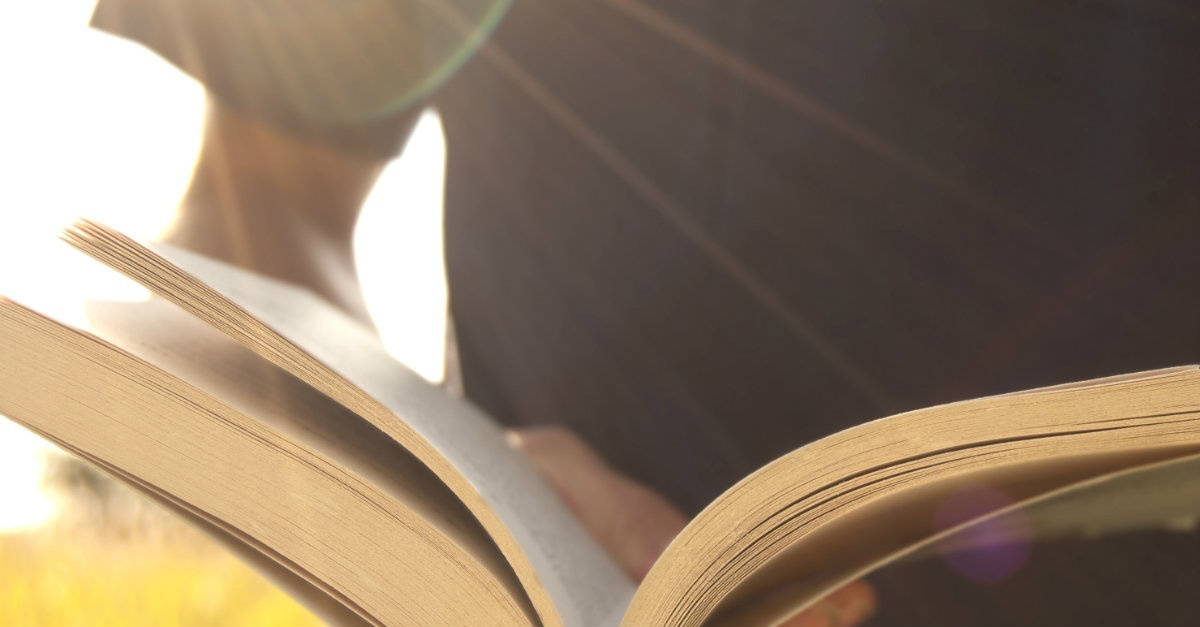 Authority Applied
Matthew 5:21-22
“You have heard that it was said to those of old, ‘You shall not murder; and whoever murders will be liable to judgment.’ But I say to you that everyone who is angry with his brother will be liable to judgment…”
Matthew 5:27-28
“You have heard that it was said, ‘You shall not commit adultery.’ But I say to you that everyone who looks at a woman with lustful intent has already committed adultery with her in his heart.”
Matthew 5:31-32
“It was also said, ‘Whoever divorces his wife, let him give her a certificate of divorce.’ But I say to you that everyone who divorces his wife, except on the ground of sexual immorality, makes her commit adultery.”
1 Corinthians 1:1
Paul, called by the will of God to be an apostle of Christ Jesus…
1 Corinthians 5:4-5
When you are assembled in the name of the Lord Jesus and my spirit is present, with the authority of our Lord Jesus, you are to deliver this man to Satan for the destruction of the flesh, so that his spirit may be saved in the day of the Lord.
1 Corinthians 7:25
Now concerning the betrothed, I have no command from the Lord, but I give my judgment as one who by the Lord’s mercy is trustworthy.
1 Corinthians 14:33-35
As in all the churches of the saints, the women should keep silent in the churches. For they are not permitted to speak, but should be in submission, as the Law also says. If there is anything they desire to learn, let them ask their husbands at home. For it is shameful for a woman to speak in church.
1 Corinthians 14:36-38
Or was it from you that the word of God came? Or are you the only ones it has reached? If anyone thinks that he is a prophet, or spiritual, he should acknowledge that the things I am writing to you are a command of the Lord. If anyone does not recognize this, he is not recognized.
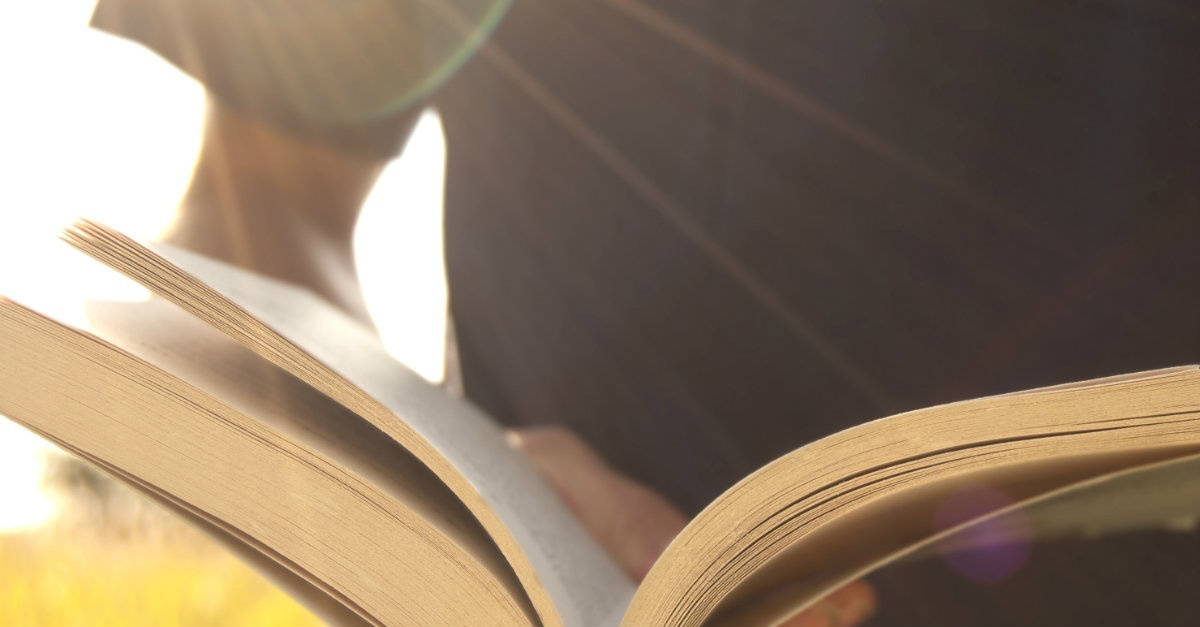 What about you?